Fjälltopphelgen 
11-14 april 2019
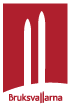 Lagledarmöte SM SPRINTSTAFETT
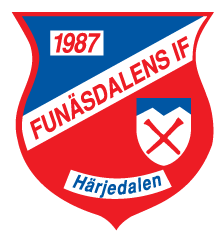 BRUKSVALLARNA 2019-04-10
Agenda
Presentation av tävlingsledning och Jury 
Program 
Tidsschema
Stadion
Banor
Skidtest och uppvärmning 
Preparering 
Information från TD
Information från SFF
Lagledarmöte fredag
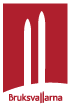 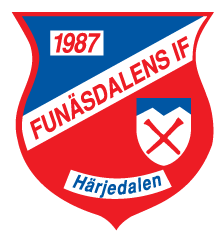 Tävlingsledning
Tävlingsledare:		Åke Ekblom
Bitr tävlingsledare:		Sandra Landén
Sekretariat:			Cristina Persson
Banchef:			Yngve Ström
Stadionchef:		Lars Sundmark
Tidtagningschef:		Staffan Lidén
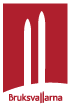 JURY 
TD: 		Per Lindberg
TDA: 		Björn Westerström
Tävlingsledare:	Åke Ekblom
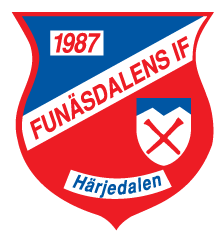 [Speaker Notes: Lägg till eller ta bort funktionärer efter behov.]
Program
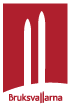 Torsdag 11/4 SM-sprintstafett  H21 & D21

Fredag 12/4 100 m supersprint
Damer 17 -
Herrar 17 - 

Lördag 13/4
31 km H 19-20, H 17-18 
31 km D 19-20, D 17-18 
35 km H/D 21

Söndag 14/4
Knallcrossen
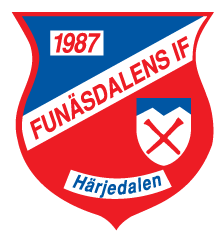 Tidsschema torsdag
08.00 –	 	Tävlingsexpedition öppnar 
08.30 – 09.50 	Tävlingsbanan öppen för träning 
10.00 			Semifinal 1 H21
10.18			Semifinal 2 H21
10.36			Semifinal 3 H21
10.54			Semifinal 1 D21
11.16			Semifinal 2 D21
11.40 – 12.20		Tävlingsbanan öppen endast för 				kvalificerade lag nummerlapp är
			passersedel 
12.30  		 	Final H21
12.50			Final D21
13.25			Gemensam prisutdelning direkt efter 				målgång
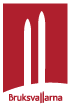 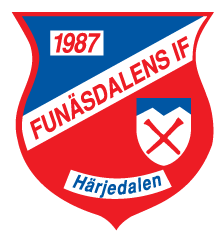 [Speaker Notes: Skriv ut denna sida och dela ut!]
Tidsschema fredag
10.30 –	 		Tävlingsexpedition öppnar 

12.00 			Prolog H och D

						 
13.30  		 	Final H och D

			Gemensam prisutdelning direkt efter 				målgång
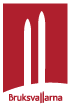 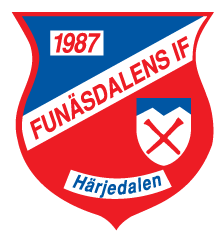 [Speaker Notes: Skriv ut denna sida och dela ut!]
Startordning
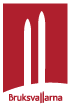 Torsdag
Semifinaler
3 stycken Semifinaler i H212 stycken Semifinaler i D21

Startordningen görs efter FIS-punkter totalt. 

2 första ur varje semifinal går vidare på placering, 9/6 stycken tider kvalificerar sig till final. 

Varvade åkare uppmanas att hålla åt sidan
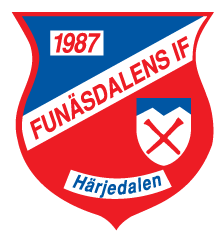 [Speaker Notes: Ta bort de punkter som ej behövs för er tävling. Skriv ut denna sida och dela ut!]
Startlistor och nummerlappar
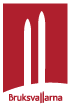 Startlistor på hemsidan

www.fjalltopploppet.se 

Nummerlappar sprintstafett hämtas på tävlingsexpeditionen (Vinterstudion) från kl.08.30 torsdag 11/4

Nummerlappar supersprint hämtas i Brasrummet Ramundberget
från kl. 10.30 fredag 12/4.
De som går vidare i supersprint hämtar nya nummerlappar
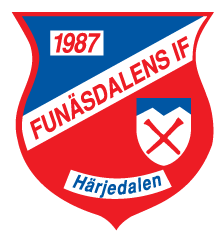 [Speaker Notes: Ta bort de punkter som ej behövs för er tävling. Skriv ut denna sida och dela ut!]
Chip & nummerlappar sprintstafett
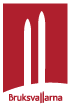 Personlig transponder

Sträcka 1 har röd nummerlapp

Sträcka 2 grön nummerlapp
Sträcka 2:s åkare har bennummerlapp (höger underben)
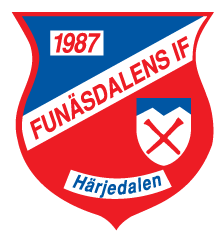 [Speaker Notes: Studera exempelkartan och ta med det som viktigt för er tävling på er karta!]
Stadion layout
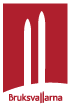 5 startspår i plog 

Stakning 15 meter i starten

Växling 45*15 meter zon utmarkerad

Skidprepareringszon - 2 ledare per lag 

4 korridorer till mål
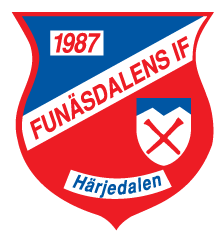 [Speaker Notes: Studera exempelkartan och ta med det som viktigt för er tävling på er karta!]
Banor och preparering
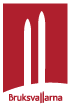 Banlängd 1200 meter (2*3 sträckor) 

Fri coachning - respektera spårvakterBegränsat i tallbacken och ej på skidstadion

Natursnö - konstsnö i botten 

Pistning från kl.21.00 

Om behov att stänga banan meddelas det i högtalare
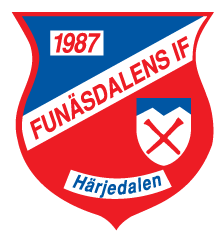 [Speaker Notes: Om behov finns lägg in antal varv, langningszon, svåra passager et c.]
Banor och preparering
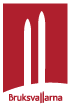 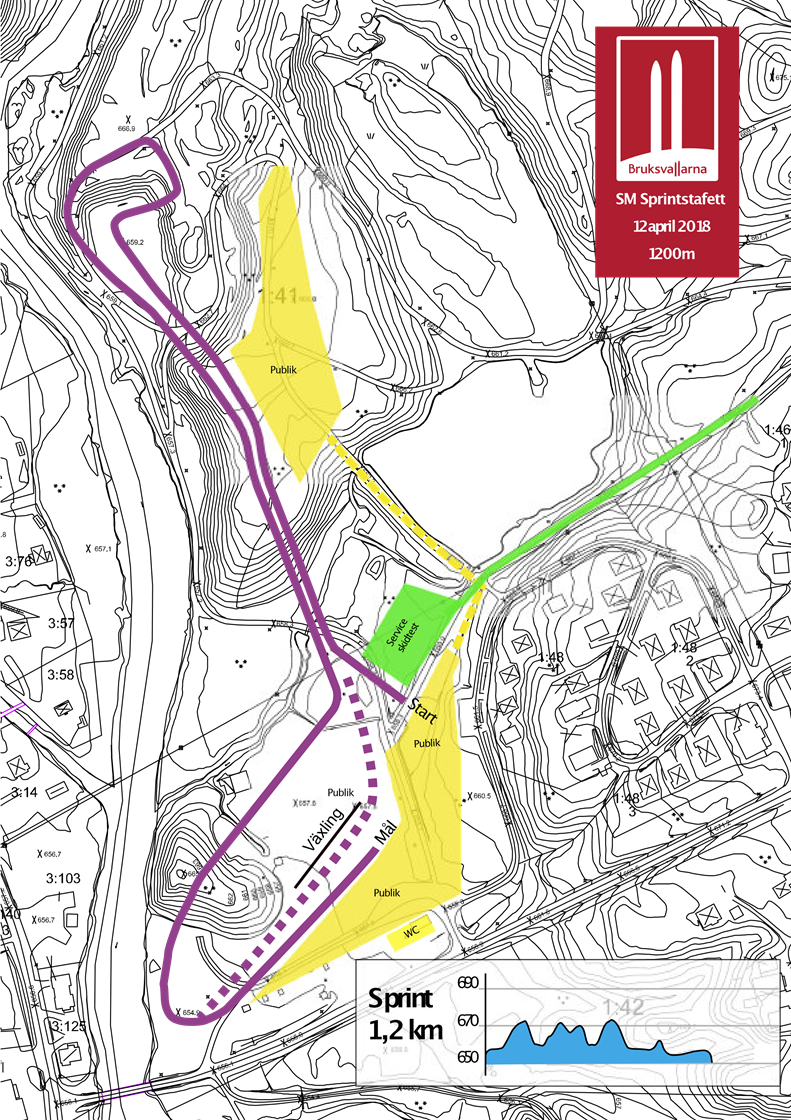 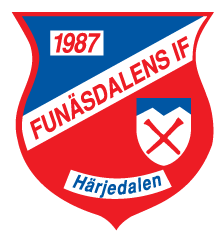 [Speaker Notes: Om behov finns lägg in antal varv, langningszon, svåra passager et c.]
Skidtest och uppvärmning
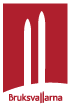 Tävlingsbanorna öppnar kl.08.30

Skidtest och uppvärmning i rätt åkriktning
(ej glidtest på skidstadion)
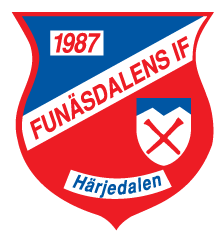 [Speaker Notes: Lägg in en karta som tydligt visar var dessa områden finns, tryck på att de används!]
Information från TD
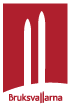 Coacing hela banan exklusive stadion och platån mellan spåren

Stavlangning enligt beslut på mötet
Sex platser samordnas av klubbarna själva
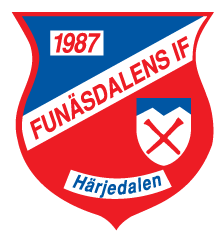 Information från organisationen
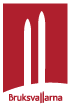 Webbsändning:
www.fjalltopploppet.se
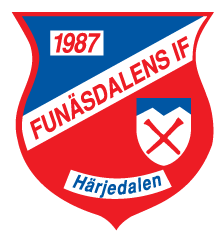 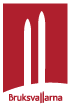 Tack & lycka till!
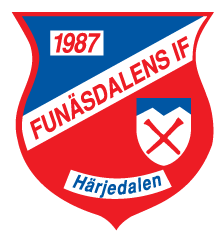